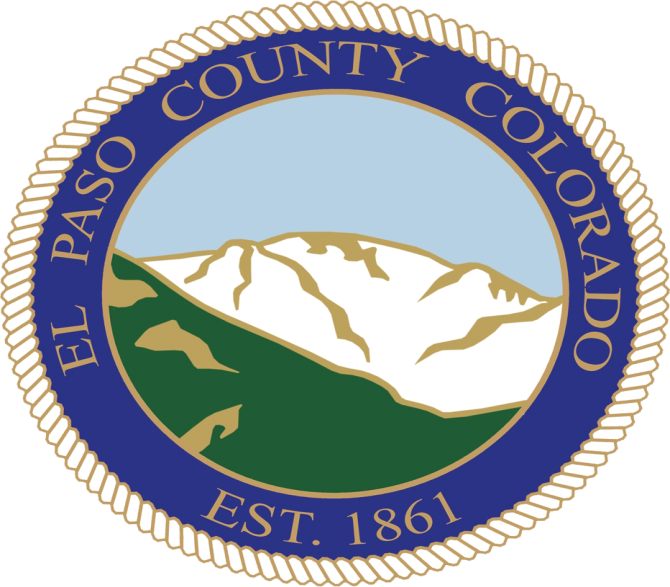 Board of County Commissioners Update
Chuck Broerman
El Paso County Clerk and Recorder
March 1, 2022
ClearAudit Presentation
For El Paso County
Extending Assurance to our Voters
Contracted with ClearAudit for the second year to perform a post-election 100% parallel audit.

ClearAudit is the only audit system in the country that is capable of comparing digital images from other election system vendors and tabulating the results.

ClearAudit has utilized the scanned digital images of our ballots and conducted an 100% audit.
4
ClearAudit Overview
Vermont (Statewide)
11 Florida Counties
New Hampshire
(Statewide)
33 New York Counties
South Carolina
(Statewide)
Maryland (Statewide)
System is utilized in South Carolina (46), New York (33), Florida (11), Maryland (24), Vermont (14) and New Hampshire (10). (138 total)

El Paso County has utilized ClearAudit before- (2013 Senate 11 Recall), 2021

El Paso County was the first to offer additional audit capabilities in the State of Colorado. Since then, Mesa, Park, La Plata and Montrose have utilized this
Eagle County is interested in utilizing this in the next election
How it Works
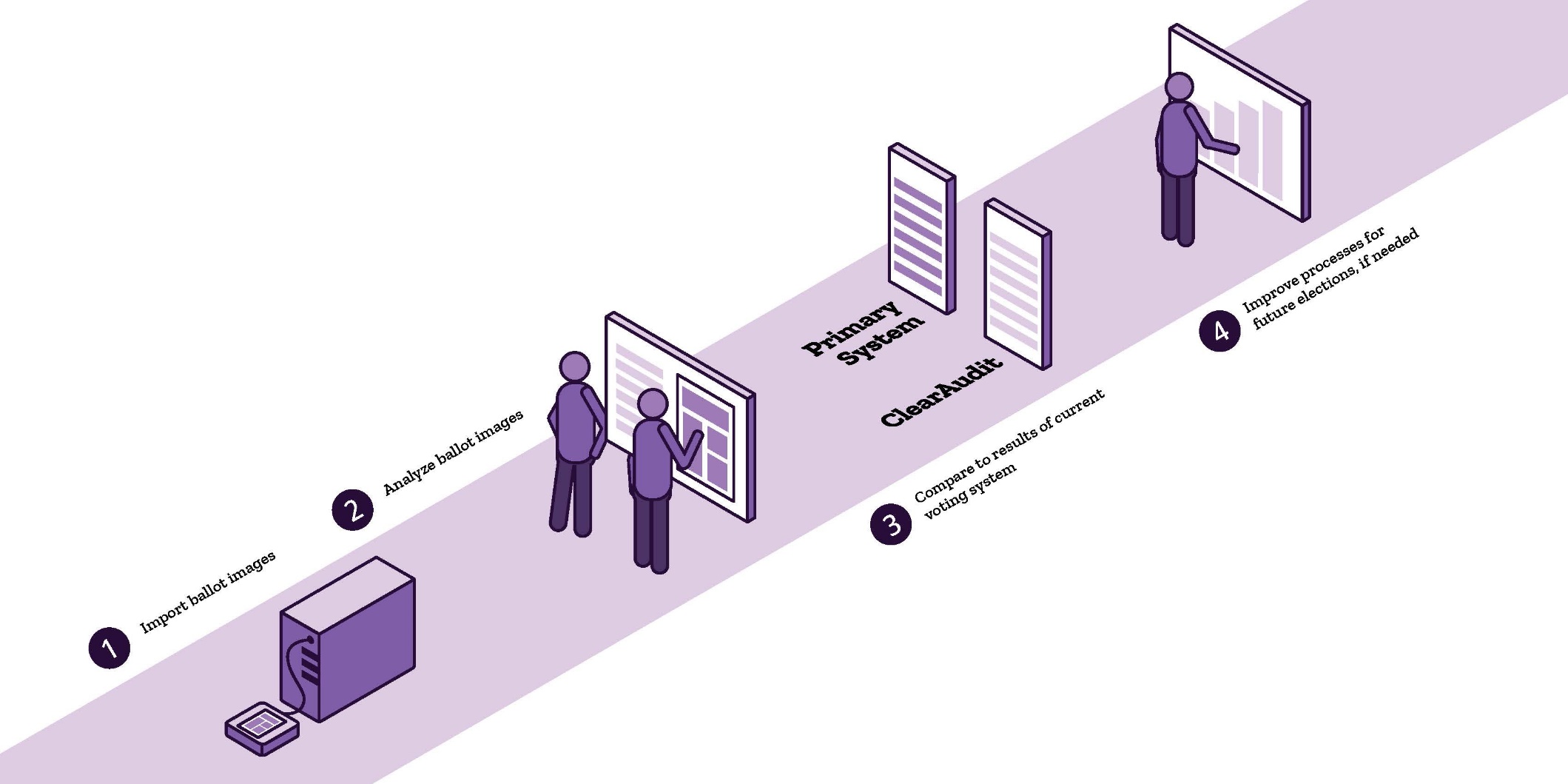 100% AUDIT

Clear Ballot audits 100% of our ballots.

VERSATILITY
Clear Ballot is the only system capable of tabulating other systems’ ballots, providing the only independent comparison of results for purposes of post-election audits.
El Paso County Clear Audit Results
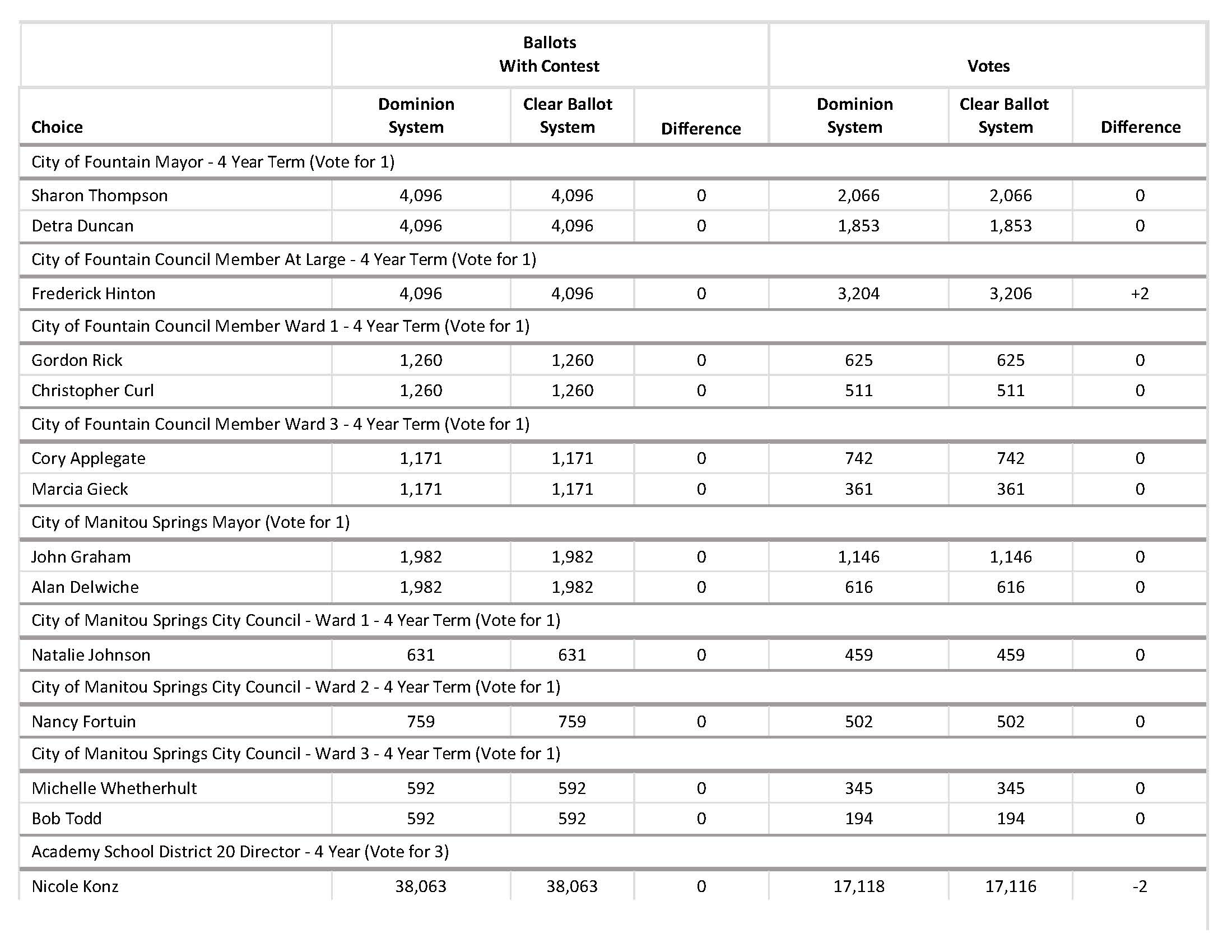 Analysis Results
Validated the bipartisan certified results from the 2021 November Coordinated Election

No systemic effort by our vendor or the process to skew the results

Underscores the confidence of our system

Eliminates the claim of fraud and stolen elections

Variability is based on the technical methodology of the system

Within the acceptable limits of …
Results
Independent third-party audit examined the ballot images and found the audit results to be incredibly close to the results of the election management system employed in El Paso County 

Our office will be putting up the 2021 ClearAudit data on our Election Department website so people can view the reports and analysis
Seeking Public Comments-VSPC’s
Accepting Public Comments now through May 2. 2022

According to Colorado law, a VSPC location must meet the following criteria to be eligible for consideration: 

Available for Clerk and Recorder use up to two weeks preceding and two weeks after the November 8, 2022, election
Secure computer access
Secure internet access
Sufficient electrical power for the equipment
Minimum 1,600-2,000 sq. ft.
Accessible for people with disabilities
Sufficient public parking spaces (preferably free)
Close proximity to public transportation lines
A public location that typically services a significant number of people
Geographically diverse to maximize coverage throughout the county
Suitable restrooms for staff and voters
Proximity to other VSPC locations
Availability during normal business hours Monday through Friday and Saturdays, and from 7:00 a.m. to 7:00 p.m. on Monday, November 7, and Election Day, November 8, 2022
Open to other minor compliance needs to satisfy state and federal law, such as posting election notice signs before and during the facility open to the public and/or temporarily installing video surveillance equipment

Submit VSPC location suggestions for the 2022 General Election to Angie Leath via email 
angieleath@elpasoco.com by May 2, 2022
Questions?
[Speaker Notes: Thanks to Staff and the great work they do.]